Global denkenglobal handeln
UNSERE VERANTWORTUNG
„
Die Stärke unserer Universität erwächst aus ihrem klaren Profil und dem Engagement der Universitätsangehörigen über Fächergrenzen hinweg. Diversität, Toleranz und gelebte Weltoffenheit prägen das universitäre Miteinander. 
Seit über 250 Jahren lehren und forschen wir zu Themen, die die Grundlagen einer Gesellschaft und ihrer Daseinsvorsorge legen. Noch nie in der Geschichte waren die Herausforderungen so grundlegend und existenziell für die weitere Entwicklung. Der Leitgedanke der gestaltenden Initiierung von und die Mitwirkung an Transformationsprozessen für eine nachhaltige Entwicklung der Gesellschaft ist Wesenskern unserer Universität. Die Auseinandersetzung mit den ökonomischen, ökologischen und technischen Zukunftsfragen der Menschen prägt unsere Forschung und Lehre.
„
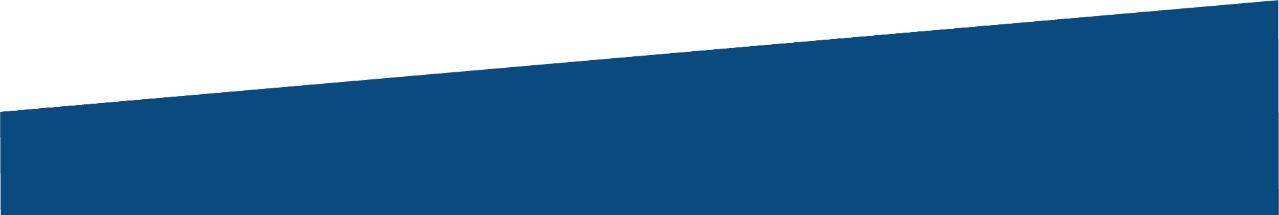 [Speaker Notes: Das Selbstverständnis der TU Bergakademie Freiberg]
PORTRÄT DER UNIVERSITÄT
Gehört zu den forschungsstärksten Universitäten Deutschlands
Klares und einmaliges Forschungsprofil der Ressourcenuniversität
Hohe Interdisziplinarität in Forschung und Lehre
Weltweit anerkannte Ressourcenuniversität
Freiberg.Science.City. - Wissenschaftsstandort 
Studienstadt mit Tradition - hier studierte Alexander von Humboldt und es wurde mit der Entdeckung der Elemente Germanium und Indium Wissenschaftsgeschichte geschrieben
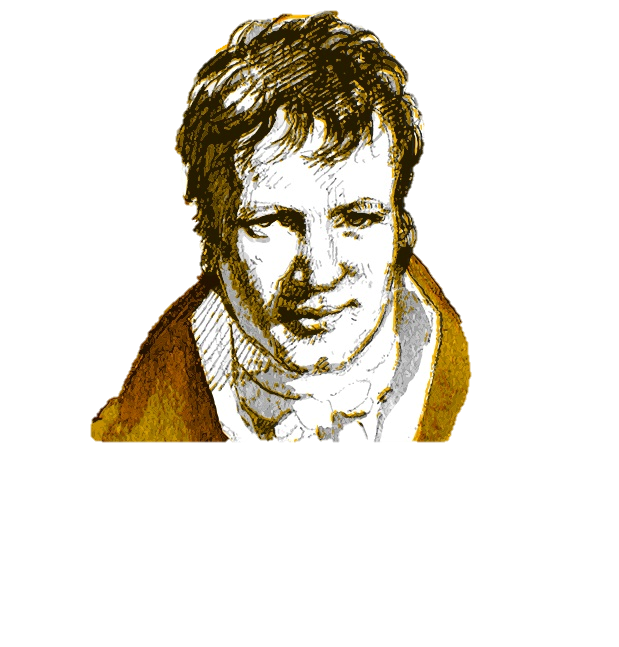 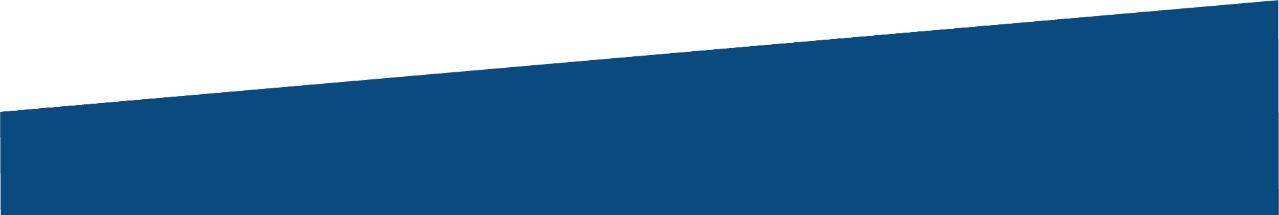 [Speaker Notes: Weitere historische Persönlichkeiten:Abraham-Gottlob Werner – Begründer der modernen Geologie
Lampadius – Gasbeleuchtung auf dem europäischen Kontinent]
AUS DER GESCHICHTE
Karzer
einzige erhaltene 
Karzer an einer dt. TH
Gründung der Bergakademie21. Nov 1765
Gründung der Dr. Erich Krüger-Stiftung
Gründung HIF
Eigenständiges Promotionsrecht
Neue Bibliothek und Hörsaalzentrum
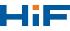 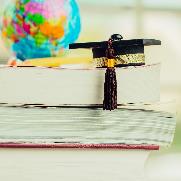 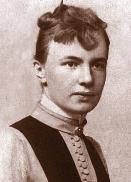 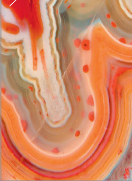 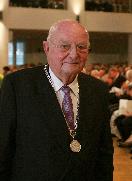 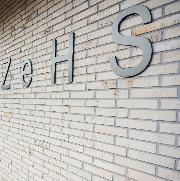 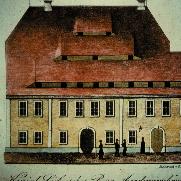 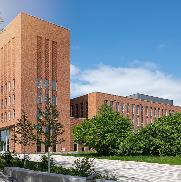 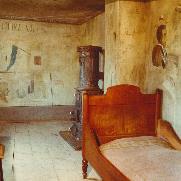 2008
1993
1920
1885
1851-1872
2021
2011
1765
2023
1796
2006
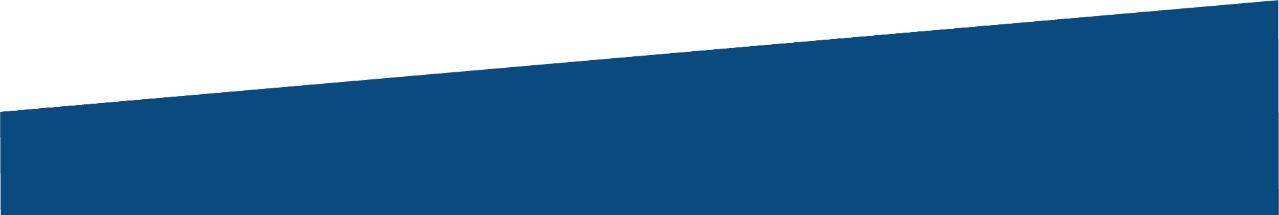 Erstes HS-Laboratorium durch Prof. Lampadius
Eröffnungterra mineralia
Recht zur Bezeichnung „Technische Universität“
Erste Studentin Mary Hegeler immatrikuliert
Eröffnung ZEHS
ÜBERGREIFENDE LEHRE & FORSCHUNG
Interdisziplinär vernetzt – die sechs Fakultäten
Fakultät 1	Mathematik und Informatik
Fakultät 2	Chemie, Physik und Biowissenschaften
Fakultät 3	Geowissenschaften, Geotechnik und Bergbau
Fakultät 4	Maschinenbau, Verfahrens- und Energietechnik
Fakultät 5	Werkstoffwissenschaft und Werkstofftechnologie
Fakultät 6	Wirtschaftswissenschaften
32 Institute
6 Fakultäten
89 Professoren
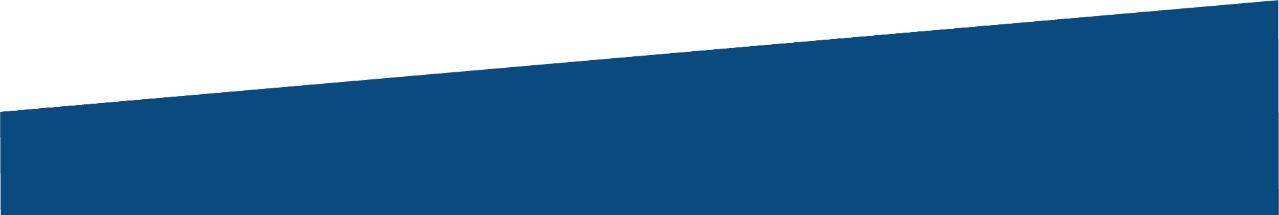 6 Juniorprofessoren
Stand: 01.05.2024
EUROPEAN UNIVERSITY
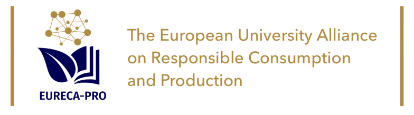 EURECA-PRO - TU Bergakademie ist Teil der europäischen
Hochschul-Allianz für Nachhaltigkeit der EU 
Gemeinsames Studieren und Forschen für mehr Nachhaltigkeit
Forschung, Lehre und strategische Entwicklung
Transfer und Kommunikation als Brücken der Gesellschaft
Partner  
Montanuniversität Leoben 
Technical University of Crete 
Universidad de León 
Silesian University of Technology
Universitatea din Petroșani 
Hochschule Mittweida 
Hasselt University
Université de Lorraine
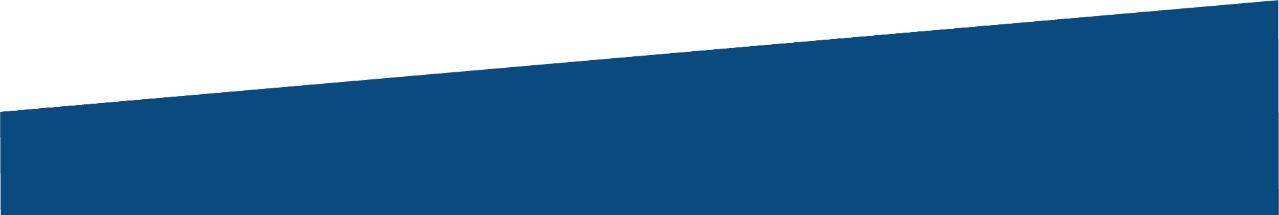 FAMILIENGERECHTE HOCHSCHULE
Unterstützungsangebote für das Studium mit Kind
Vielfältige Beratungsangebote
Vereinbarung eines individuellen Studienplans
Kinderbetreuung 
Wohnmöglichkeiten für studierende Eltern 
Wickelräume und Spielmöglichkeiten auf dem Campus
Junioruni und Juniorforscher
Familienfreundliche Arbeitsbedingungen
Dienstvereinbarung zur mobilen Arbeit
Unterstützung bei der Vereinbarkeit von Arbeit, Pflege und Familie
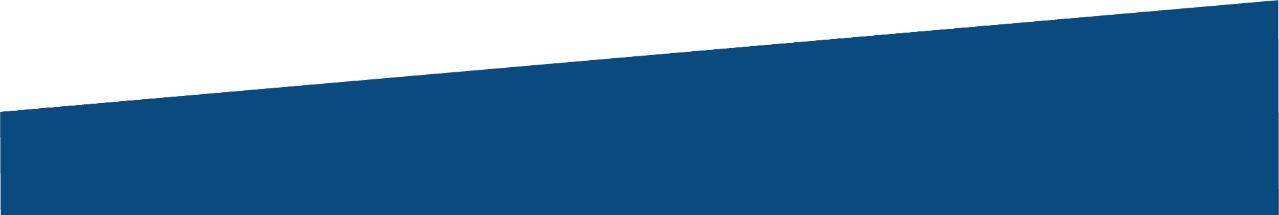 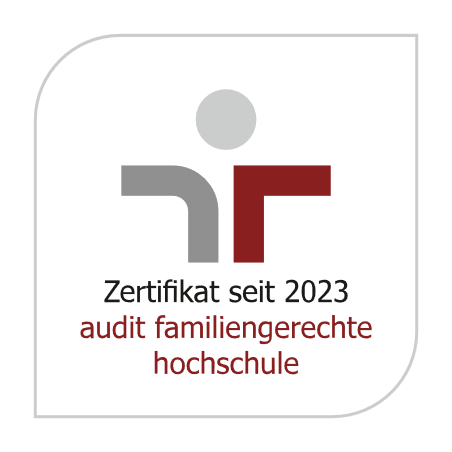 [Speaker Notes: 2023 hat die das Zertifikat als familiengerechte Hochschule erhalten]
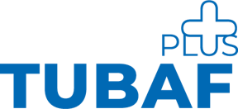 GEMEINSAM AKTIV
Erhaltung und Förderung der Gesundheit der Beschäftigten und Studierenden 
Gesundheitsbezogene Angebote und Maßnahmen
Schaffung und Erhaltung von gesunden Arbeits-, Lehr- und Forschungsbedingungen
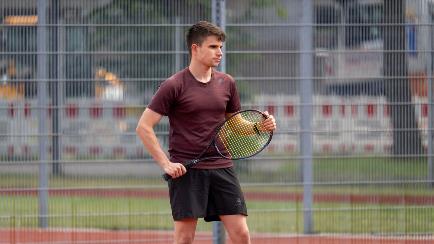 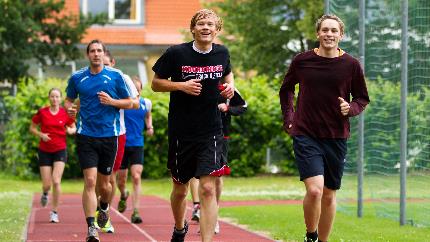 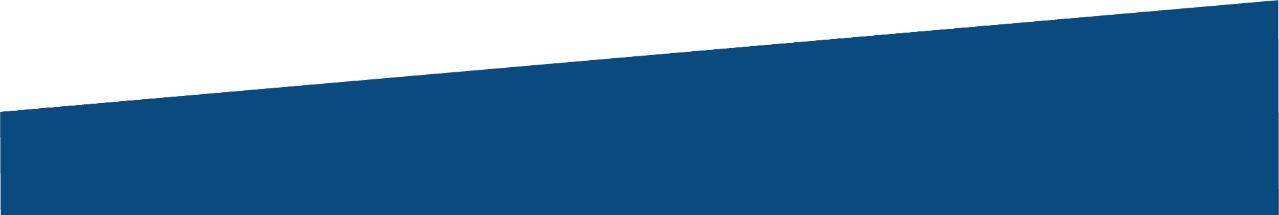 Universitäres Gesundheitsmanagement Angebote zur Förderung der körperlichen, psychischen und sozialen Gesundheit
Universitätssportzentrummehr als 40 Sportarten und 80 Kurse
QS WORLD UNIVERSITY RANKING 2025
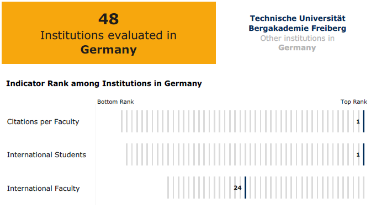 Deutschlandweiter Vergleich
Internationales Gesamtergebnis
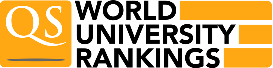 380
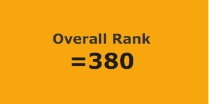 1401+
2025
2024
Fächerranking Deutschland
Platz 2 unter den deutschen Hochschulen in Bohrtechnik und Fluidbergbau Platzhalter
Platz 1 unter den deutschen Hochschulen im Geoingenieurwesen (Mining and Minerals Engineering)
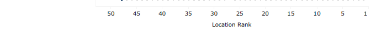 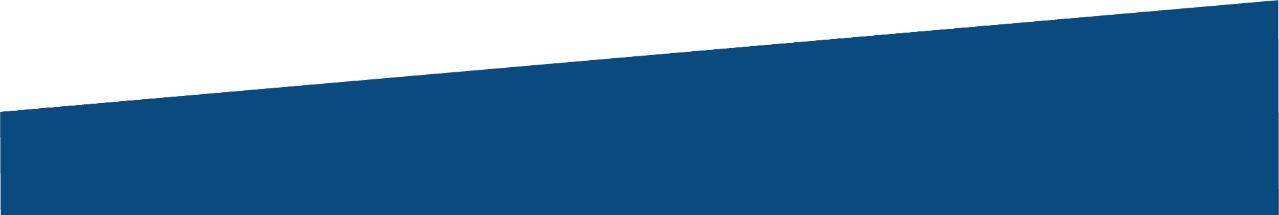 STUDIUM UND LEHRE
LEITBILD LEHRE & STUDIUM
Lehre - vielfältig, interdisziplinär, praxisnah
Vermittlung fachlicher und interdisziplinärer Kompetenzen
Integration aktueller Forschungsergebnisse 
Förderung von forschendem Denken 
Praxisnähe
Förderung interkultureller Austausch und globaler Zusammenarbeit 
Diversitätsgerechte Lehre
Integration digitaler Technologien zur Verbesserung der Lehrmethoden 
Vorbereitung auf die digitale Arbeitswelt
Fort- und  Weiterbildungen für den lebenslangen Lernprozess
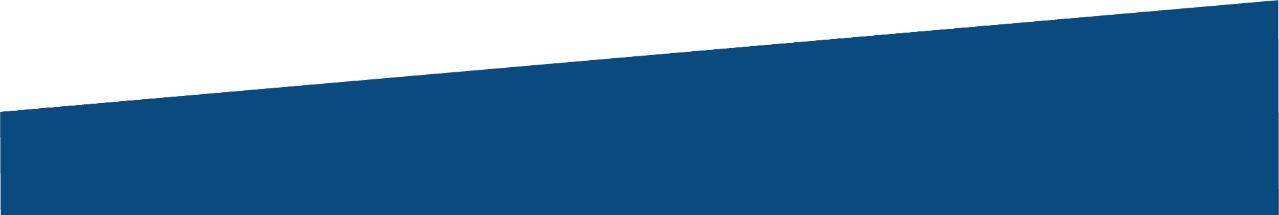 [Speaker Notes: KompetenzHohe fachliche & interdisziplinäre Kompetenzen für die verantwortungsvolle Gestaltung der Zukunft
Forschungsorientierte Lehre
Praxisnähe des Studiums Verbindung von theoretischem Wissen mit Fach- und Laborpraktika, Exkursionen, Zusammenarbeit mit Unternehmen und Forschungseinrichtungen weltweit
Internationalität
Interkultureller Austausch & Zusammenarbeit weltweit, sowie vielfältige internationale Studiengänge 
Diversitätsgerechte Lehre
Diversitätssensibles Lernen und Lehren durch flexible Studienpläne und Betreuungsangebote Digitalisierung
Präsenzlehre mit Unterstützung und Ergänzung durch digitale Technologien und Methoden 
Lebenslanges Lernen
Fortbildungen und Weiterbildungen für lebenslanges Lernen]
#TUBAFstudium
Persönliche Atmosphäre
  Exzellentes Beratungs- und Betreuungsnetzwerk
  Individuelle Studienorganisation 
Campusuniversität
kurze Wege zu den Lehrveranstaltungen
moderne Ausstattung
Labore, Technika und Großforschungsanlagen auf dem Campus
garantierte Hörsaal- und Laborplätze
Zentrumsnahes Wohnen auf dem Campus
10 Wohnanlagen - Apartments und Zimmer all inclusive (Möbel, Wasser, Strom, Heizung, Internet, TV (Kabel-Anschluss) 
Mieten zwischen 220€ und 415€ monatlich
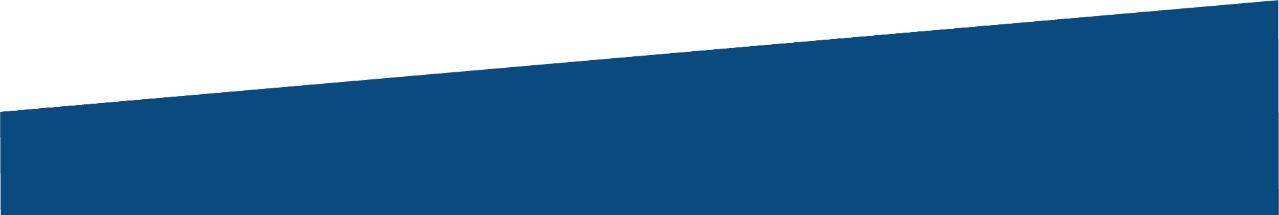 [Speaker Notes: In Freiberg können Studierende campusnah und umgeben von der historischen Altstadt studieren, wohnen und leben – und das bezahlbar!
Jeder Student:in bekommt in Freiberg eine WohnungFreiberg bietet lt. einem Wohnungscouring den günstigsten Wohnraum für Studierende.]
CHE-RANKING 2024: CHEMIE
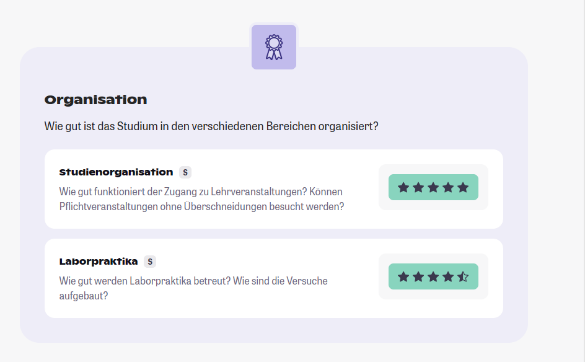 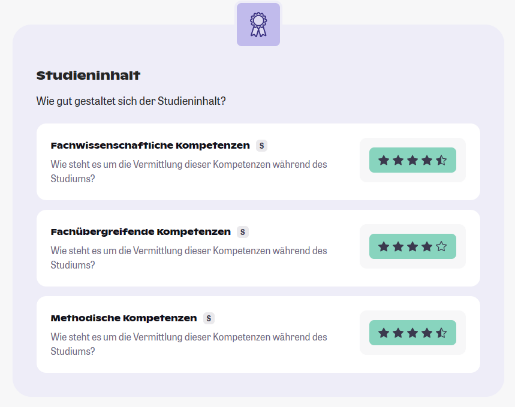 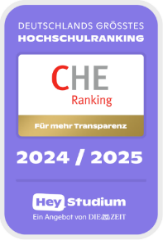 INNOVATIVE STUDIENKONZEPTE
68 Bachelor-, Master- und Diplom-Studiengänge, davon 
Geowissenschaften und Geoingenieurwesen 	15
Ingenieurwissenschaften				18 
Material- und Werkstoffwissenschaften		  7
Wirtschaftswissenschaften			13
Mathematik, Informatik und Naturwissenschaften	        9
33% wbl. Studierende
3.712 Studierende
83% MINT-Studierende
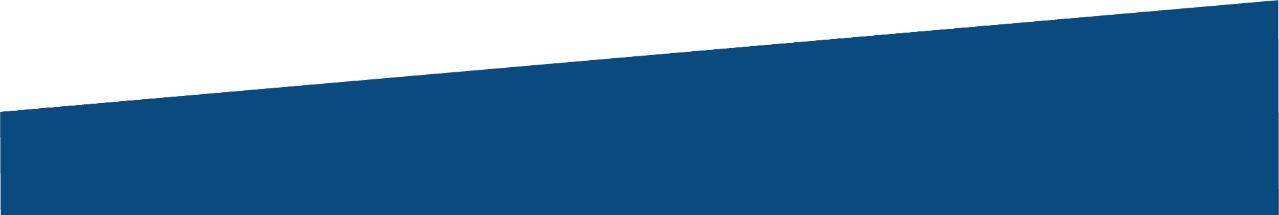 52% internationale Studierende
Stand: 01.05.2024
[Speaker Notes: Und weitere Studiengänge mit Mehrfachabschlüssen: ENTER, EMERALD, SINREM]
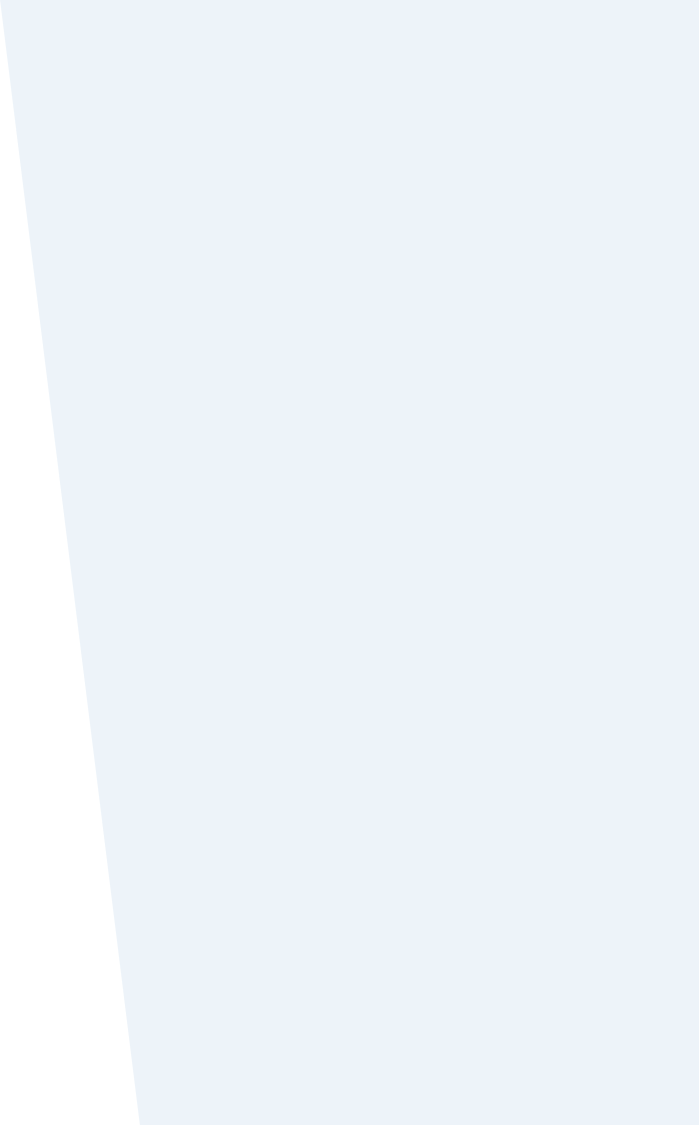 STUDIERENDE NACH FÄCHERGRUPPEN WiSe 2023/24
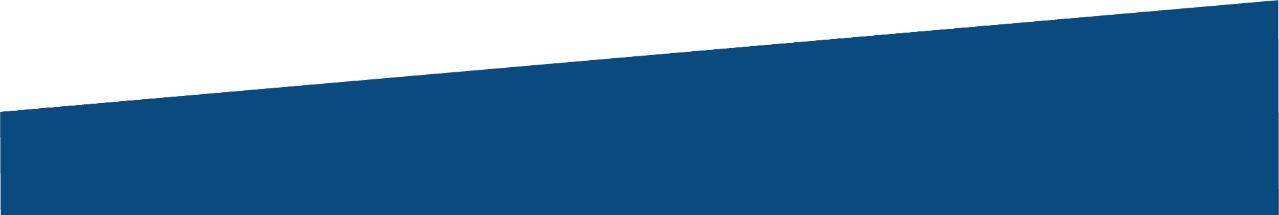 STUDIENFORMEN
Präsenzstudium mit virtuellen Angeboten
Kooperatives Studium
Studium mit starken Industriepartnern
Lehramtsoptimierte Studiengänge in MINT-Fächern
Angewandte Informatik, Angewandte Naturwissenschaft
Orientierungsstudium WIN
2 Semester Inhalte aus den Wirtschafts-, Rechts-, Ingenieur- und Naturwissenschaften nach dem eigenen Bedarf probestudieren
Mobilitätsstudium mit Master-Mehrfachabschluss 
Studiengänge EMERALD, ENTER, SINREM, RAVEN – Dreifach-Abschluss-Programme, die i.d.R. an einer Fremduniversitätbeginnen
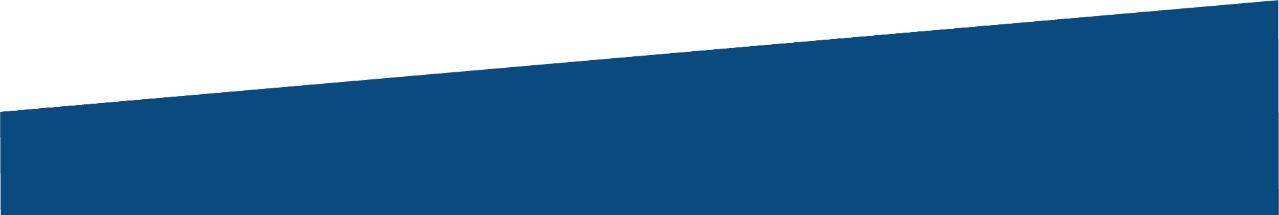 ANGEBOTE IM VIRTUELLEN RAUM
Virtuelle Lehr- und Lernangebote ergänzen die Präsenzlehre, z.B.
Virtuelle Studierendenmobilität und Lehrsupport Ukraine
E-Assessment und digitale Prüfungen
Mixed- und Metareality Lehrsammlungen
Cornerstone – Virtuell Reality in Geoscience
Digitale Praktika und virtuelle Labore
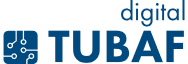 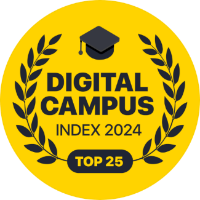 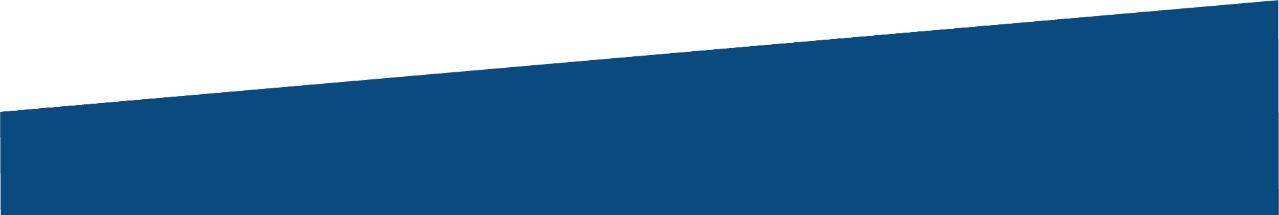 [Speaker Notes: Über die Umfrage „Digital Campus“
In der Umfrage der Uni Now GmbH haben rund 12.700 Studierende von 239 Hochschulen aus ganz Deutschland ihre Stimme abgegeben und bewertet, wie digital ihre Hochschule in den Bereichen Lehre, Ausstattung und Verwaltung ist. Der Digital Campus Award wurde 2024 zum ersten Mal von UniNow vergeben und soll in den Folgejahren zunehmend zur Einschätzung des eigenen Fortschritts der deutschen Universitäten auf dem Weg zu digitaler Lehre, Forschung und Verwaltung dienen.]
KOOPERATIVES STUDIUM
Vernetzung mit Praxispartnern
Frühzeitig die Arbeitswelt kennenlernen
Finanzielle Unterstützung für das Studium
VORTEILE
Praktikum
Betreuung einer Facharbeit
Geringfügige Beschäftigung
FORMEN
Teilzeitvertrag mit individueller Regelung von Lohn, Arbeitszeiten und Zielen
GRUNDLAGE
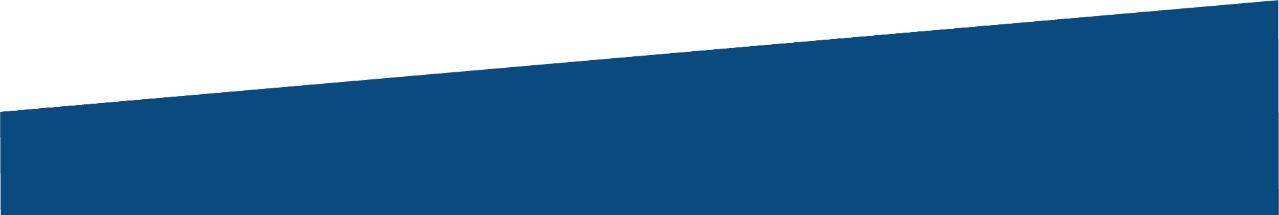 STUDIENFINANZIERUNG
Studienförderung nach BAföG 
29. BAföGÄndG von 2024 mit Erhöhung der Bedarfssätze, Einführung einer Studienstarthilfe und höherer Wohnkostenpauschale für auswärtswohnende Studierende
Deutschlandstipendium
118 Deutschlandstipendiaten im Jahr 2023
Stellenangebote 
für studentische und wissenschaftliche Hilfskräfte an den Instituten
Werkstudentvereinbarungen der Industrie
insbesondere i. d. Ingenieurwissenschaften 
Kooperatives Studium
studieren im Verbund von Universität und Praxispartnern
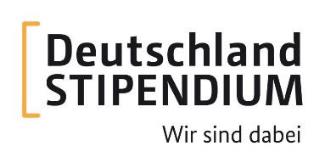 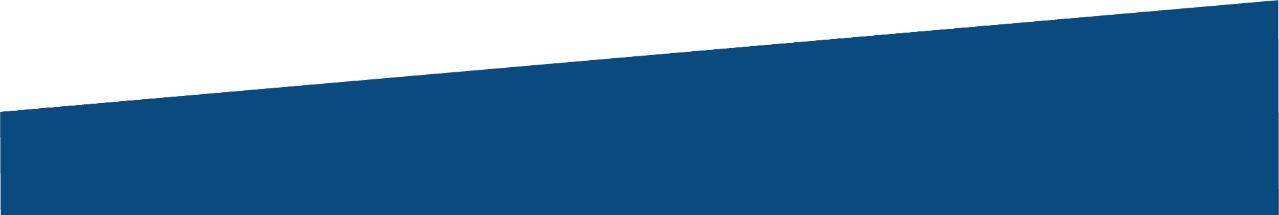 CAREER SERVICES
Beratung zur Vorbereitung auf den Berufseinstieg 
Erarbeitung des Persönlichkeits- und Kompetenzprofils 
Individueller Bewerbungsmappen-Check 
Vorbereitung auf Vorstellungsgespräche
Training von Fach- und Führungskompetenzen 
Vermittlung von Soft Skills 
Aufbau fächerübergreifender Kenntnisse 
Coaching bei Bewerbung und Berufsstart
Networking
Karrieremesse ORTE bringt Studierende und Unternehmen zusammen
Jobangebote
Eigenes Jobportal „Jobteaser“
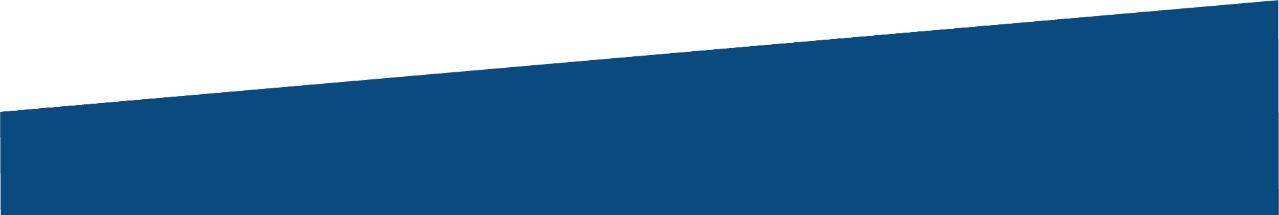 ANGEBOTE FÜR DEN WISSENSCHAFTLICHEN NACHWUCHS
Promotionen
Konventionelle Promotion oder 
Promotion im Rahmen einer strukturierten Doktorandenausbildung
Graduiertenprogramm
Graduiertenschulen und
Nachwuchsforschungsgruppen
Fortbildungsprogramm und Workshops
Beratung und Coaching
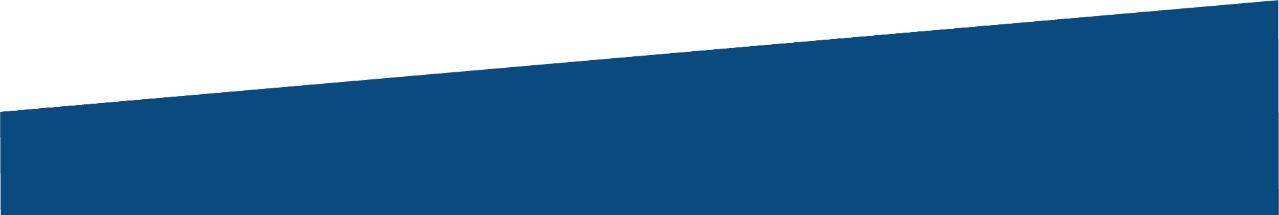 [Speaker Notes: Graduierten- und Forschungsakademie GraFa unterstützt und begleitet die wissenschaftliche Nachwuchsförderung]
Internationale AUSRICHTUNG UND VERNETZUNG
STUDIERENDE AUS ALLEN KONTINENTEN
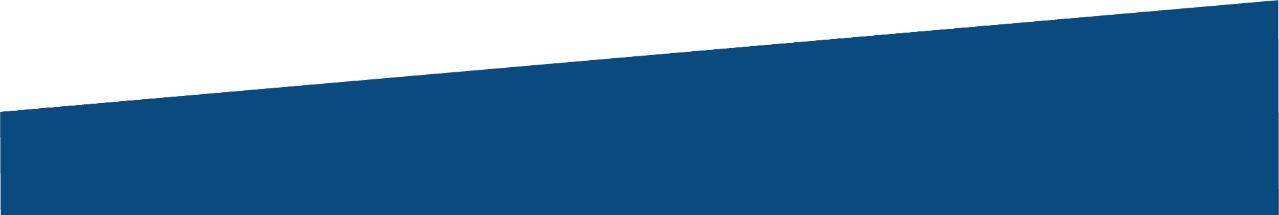 Stand: 01.11.2024
INTERNATIONALE MOBILITÄT
255 Partnerhochschulen 
auf sechs Kontinenten in 70 Ländern
Erasmus+-Studium und Praktikum weltweit
Erasmus+ Mehrfachabschlussprogramme
ENTER – M. Sc. in Engineering, Entrepreneurship and Resources
EMerald – M. Sc. in Georesources Engineering
SINReM – M. Sc. in Sustainable and Innovative Natural Resource Management

International Office 
Service center for incoming and outgoing
Welcome Center für internationale Studierende
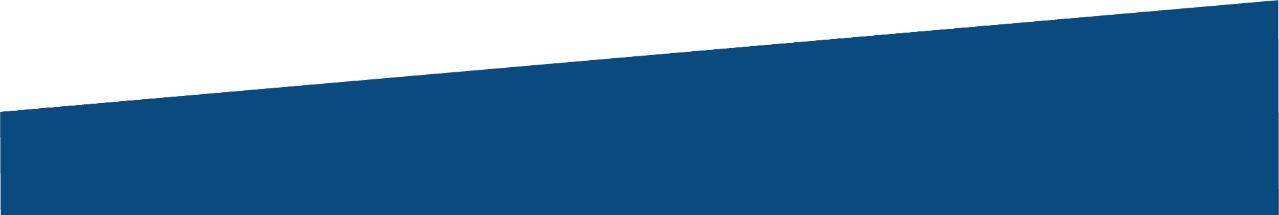 SÄCHSISCHE VERBINDUNGSBÜROS WELTWEIT
SAXON SCIENCE LIAISON Gewinnung Studierender für ein Studium an einer sächsischen Hochschule
Büros der sächsischen Hochschulen:
TU Dresden: :Taiwan, Indien, Chennai
TU Chemnitz: Chile, Santiago
Universität Leipzig:Vietnam, Hanoi
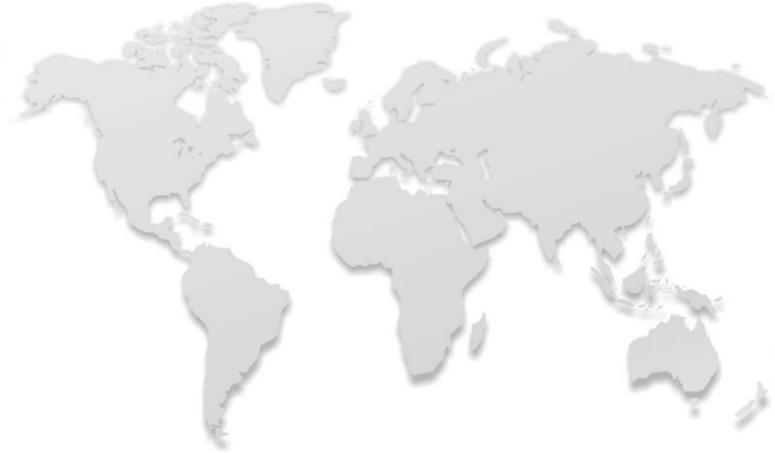 TUBAF: Usbekistan: Taschkent Mongolei: Ulaanbaatar
TUBAF / Univ. Lpz. / HAW: 
Afrika, Ägypten, …
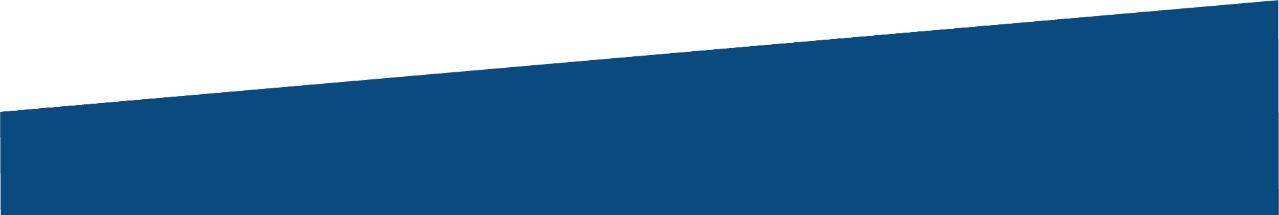 WISSENSCHAFT UND Forschung
KOMPETENZFELDER
Energie und Energiesysteme
Klima und Umwelt
Technik / Technologien
Robotik und Ki
Rohstoffe, Materialien und Werkstoffe
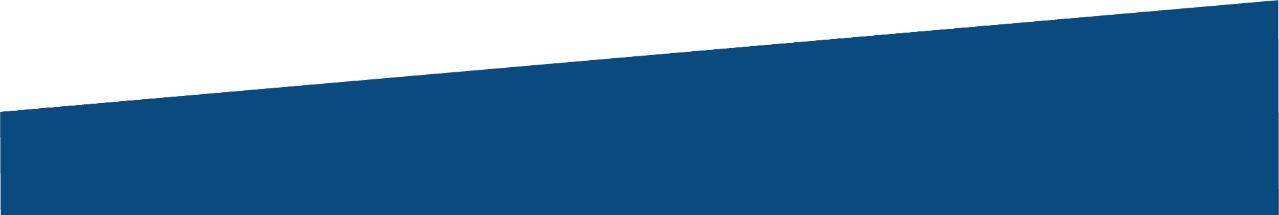 Wirtschaft und Recht
FORSCHUNGS- UND WISSENSCAMPUS
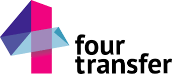 Innovative Hochschule
Kooperationsverbund mit BA Sachsen, Hochschule Meißen und Landesverband Kultur- & Kreativwirtschaft
Profil
Geo - Material/Werkstoffe - Energie - Umwelt
Forschungsstärke
TOP 10 bei den Drittmitteleinnahmen pro Prof. deutschlandweit
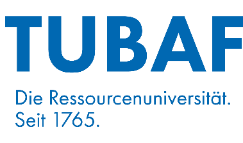 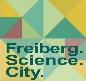 Freiberg.Science.City.
Verbund mit Freiberger Unternehmen, Stadt, Forschungseinrichtungen: Helmholtz-Institut Freiberg für Ressourcentechnologie (HIF), Fraunhofer THM und Landkreis
Wissenschaftliche Infrastruktur
Behavioral Research Lab, HPC-Cluster; Reinraumlabor; Forschungs- und Lehrbergwerk
Interdisziplinäre Zentren
Zentrum für Wasserforschung Freiberg (ZeWaF), Zentrum für effiziente Hochtemperatur-Stoffwandlung  (ZeHS), FCCE Freiberg Center for Circular Economy, Hochdruck Forschungszentrum, Scientific Diving Center, CircEcon – Forschungszentrum für Treibhausgasneutrale Kreislaufwirtschaft
Einzigartiges Stiftungsengagement 
Dr. Erich-Krüger-Stiftung, Stiftung TUBAF und weitere
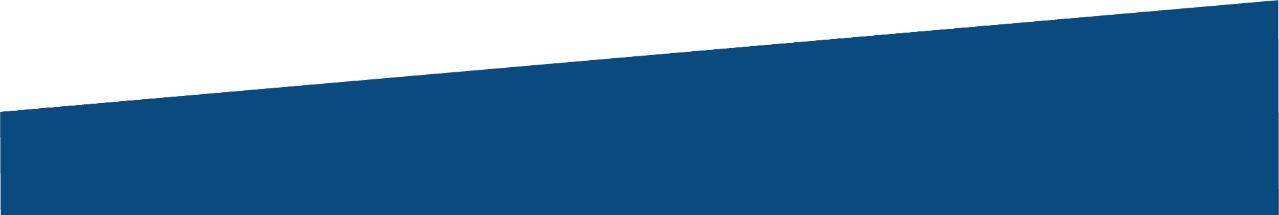 ENTWICKLUNG DER DRITTMITTELEINNAHMEN
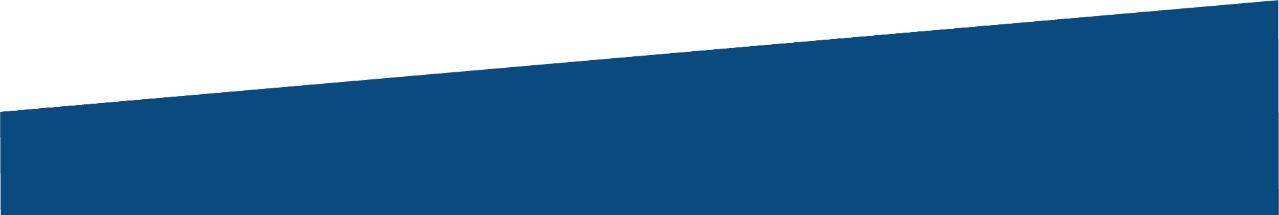 29
DRITTMITTELEINNAHMEN TOP 10
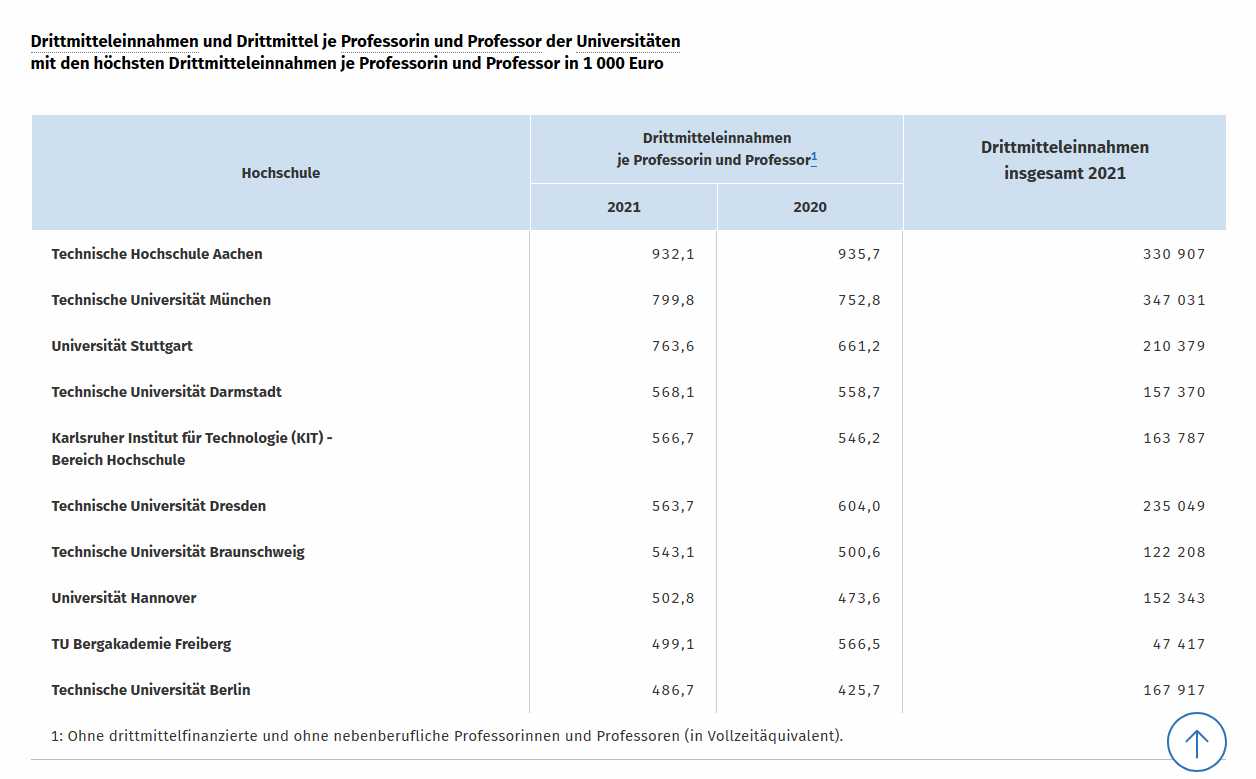 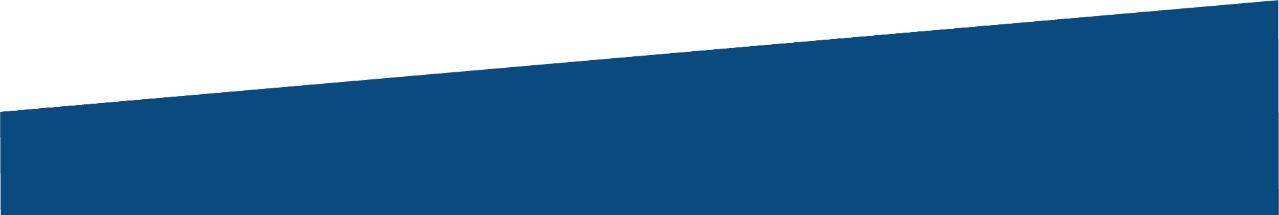 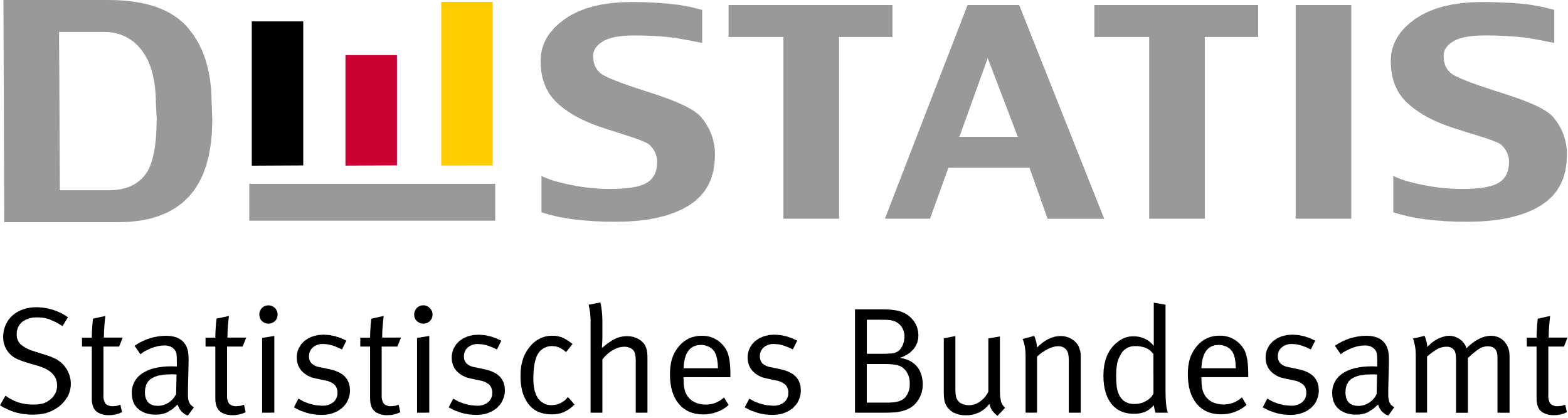 Stand: 12.10.2023
30
GESELLSCHAFTLICHE VERANTWORTUNG UND TRANSFER
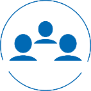 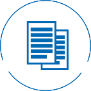 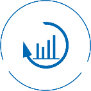 Verantwortung für die Lösung der Zukunfts-herausforderungen
Aktive Beiträge für die Bewältigung aktueller Herausforderungen:
Gestaltung der Energiewende
Nachhaltiger Umgang mit Ressourcen
Klima- und Umweltschutz
Materialien und Werkstoffe
Recycling
Digitalisierung und KI
Technologietransfer und Verwertungskooperationen
Transfer von Wissen, Erfindungen und Patenten in die Wirtschaft
Wissenstransfer
Kommunikation zwischen Wissenschaft und Öffentlichkeit
Entrepreneurship
Förderung von Ausgründungen aus der Wissenschaft und Unterstützung innovativer Startups
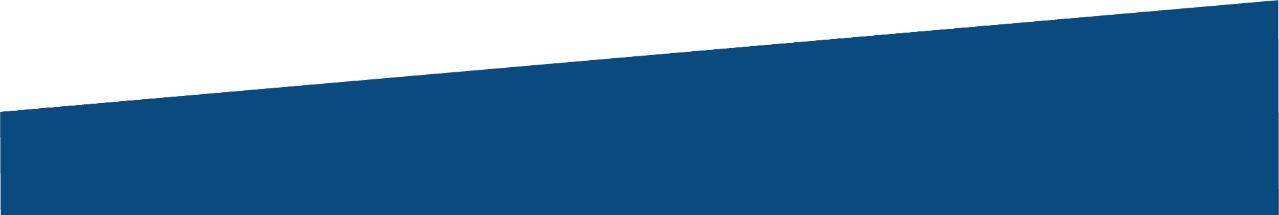 INTERDISZIPLINÄRE ZENTREN
Zentrum für effiziente Hochtemperatur- Stoffwandlung (ZeHS) 
Kooperationszentrum Smart Materials Design (gemeinsam mit DESY)
Zentrum für Wasserforschung (ZeWaF)
Freiberg Center for Circular Economy (FCCE) 
Freiberger Hochdruckforschungszentrum FHP
Zentrum für intelligente Untergrundstrukturen
Forschungszentrum für Treibhausgasneutrale Kreislaufwirtschaft (CircEcon)
Interdisziplinäres Ökologisches Zentrum (IÖZ)
Scientific Diving Center
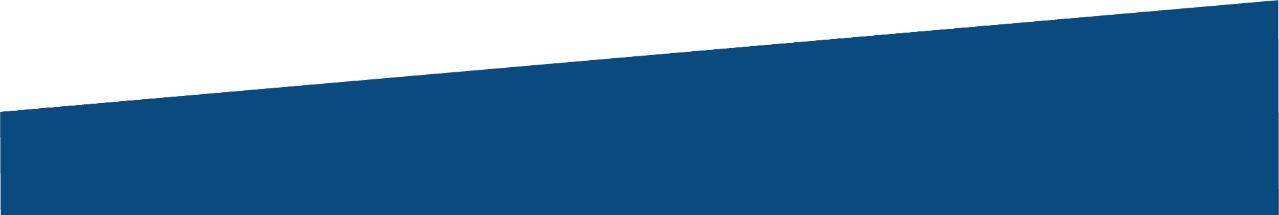 DFG-GRADUIERTENKOLLEG GRK 2802Feuerfest Recycling - Ein Beitrag für Rohstoff-, Energie- und Klimaeffizienz in Hochtemperaturprozessen
Ziele
Fachübergreifende, strukturierte Ausbildung von Promovierenden auf dem Gebiet von Recycling und Upcycling von feuerfesten Materialien
Erforschung einer neuen Generation von grobkörnigen Hochtemperaturwerkstoffen auf Basis von Feuerfest-Rezyklaten mit speziellen funktionstechnischen Eigenschaften für Hochtemperaturprozesse der Metallurgie
Kernideen
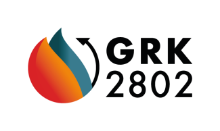 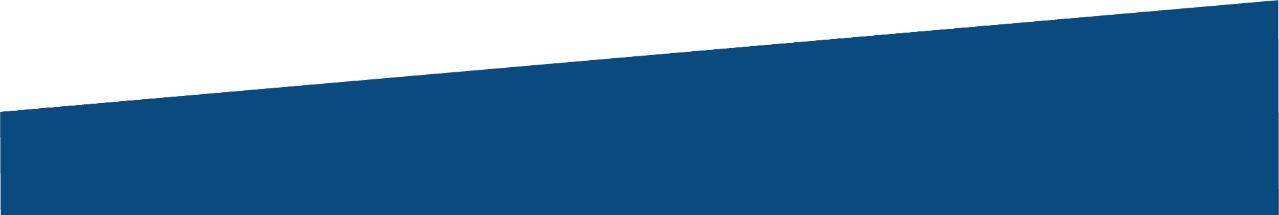 FÖRDERUNG VON AUSGRÜNDUNGEN
Gründernetzwerk Saxeed
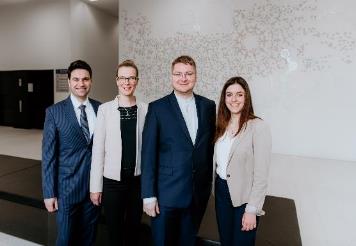 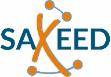 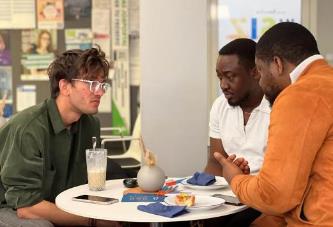 KlimaPay: Antrag EXIST Gründungsstipendium
Plattform zum dezentralen Paketversand über Privatreisende mit dem Ziel den CO2-Fußabdruck zu reduzieren (10/2023)
MiViA GmbH: Abschluss einer Beteiligung mit dem Technologiegründerfonds Sachsen (09/2023)
Automatisierte Mikrostrukturanalyse in Sekunden mit Hilfe künstlicher Intelligenz
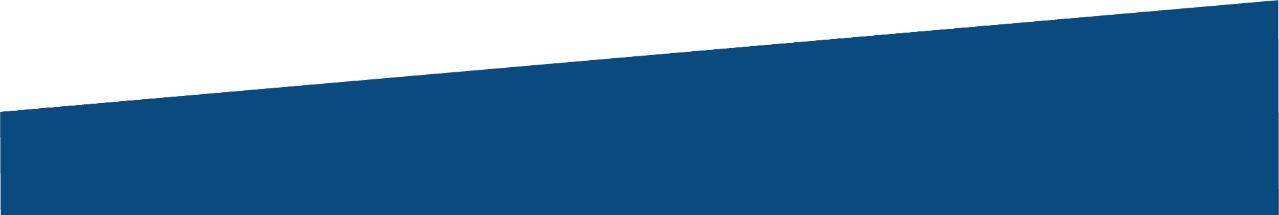 Exzellente Infrastruktur
GROSSFORSCHUNG, LABORE, TECHNIKA
Forschungsanlagen und Einrichtungen auf dem Campus
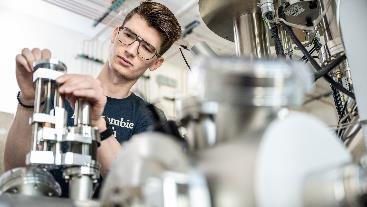 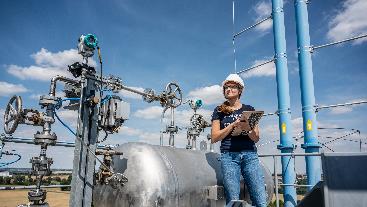 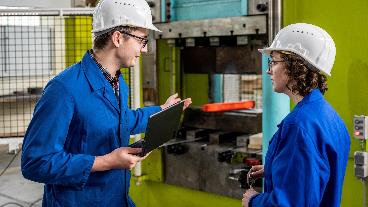 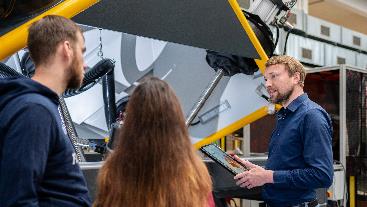 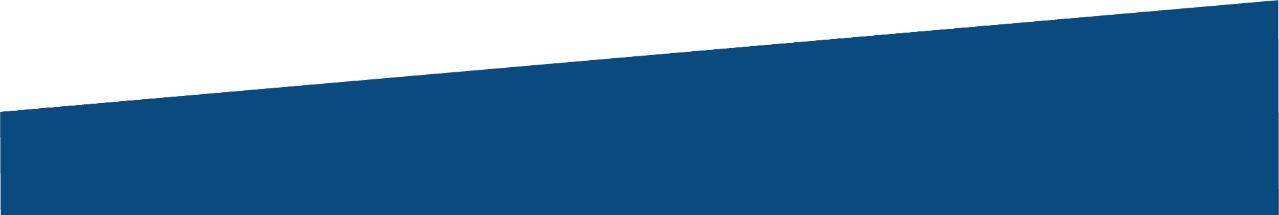 [Speaker Notes: Technikum Silikattechnik, Agricolastr.
Großforschungsanlage am IEC, Reiche Zeche im Pilotmaßstab
TMV Hallo, Versuchsstand
Umformtechnikum an der Fakultät 5
Reinstraum im Gellert-Bau]
NEUE UNIVERSITÄTSBIBLIOTHEK UND HÖRSAALZENTRUM
Modernes Servicezentrum für Studium und Forschung
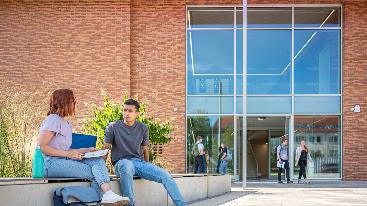 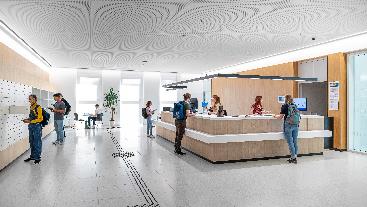 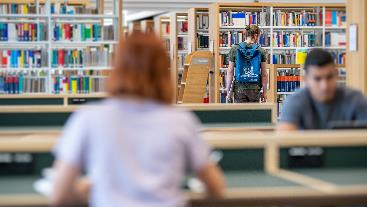 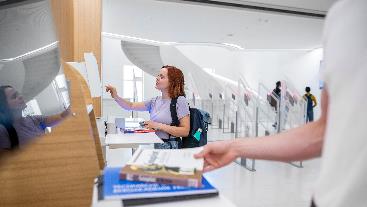 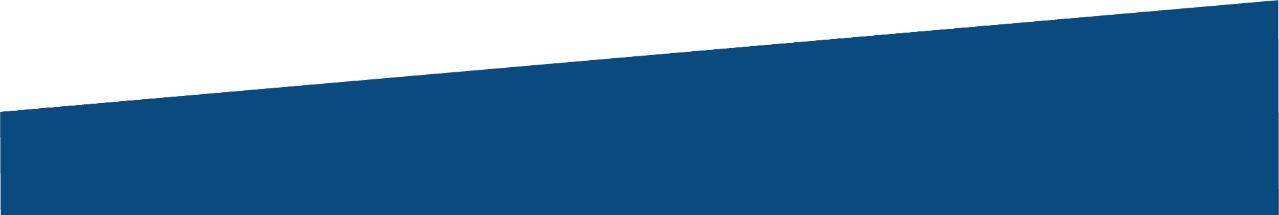 [Speaker Notes: Neubau Universitäts- und Hörsaalzentrum
Übergeben zum Wintersemester 2023/24
- Im EG 2 große barrierefreie Hörsäle, 3 Seminarräume, 1 Vortragssaal
Im 1. OG: Eingangsbereich/Foyer der Bibliothek
- Bibliothek in drei Bereich unterteilt von laut nach leise, im Obergeschoss ist der hinsichtlich der Umgebungsgeräusche  die größtmögliche Ruhe]
MODERNSTE LABORGEBÄUDE
Clemens-Winkler-Laborneubau mit drei Laborflügeln
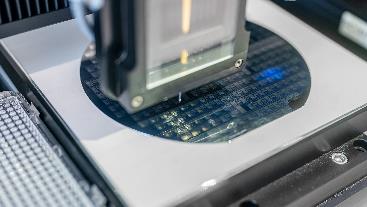 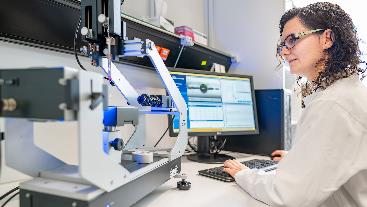 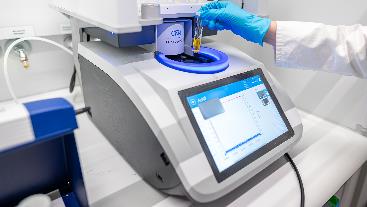 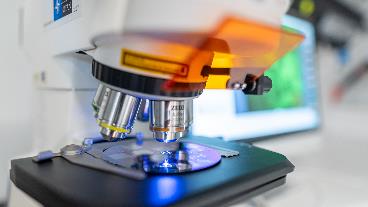 [Speaker Notes: Clemens-Winkler-Laborneubau – drei modernste Laborflügel]
TECHNIKUM MASCHINEN- UND VERFAHRENSENTWICKLUNG
Erweiterung um zwei Versuchshallen und drei Technikumsriegel
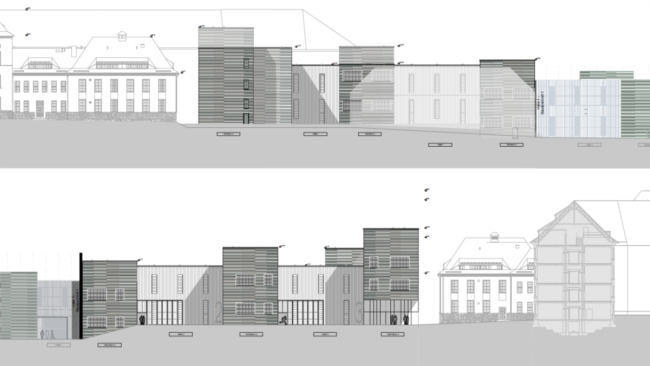 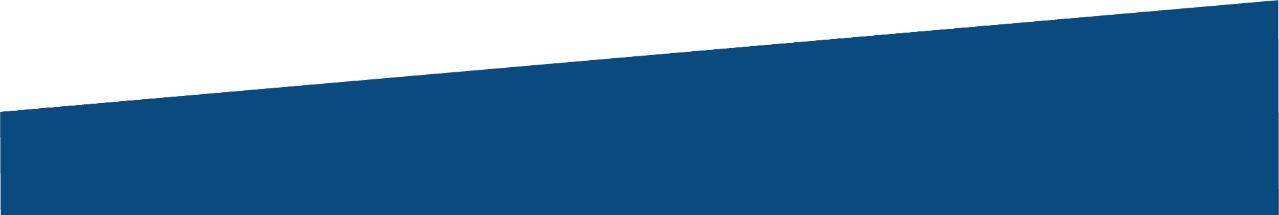 [Speaker Notes: Clemens-Winkler-Laborneubau – drei modernste Laborflügel]
VIELEN DANK FÜR IHRE AUFMERKSAMKEIT
#tubaf
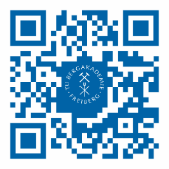 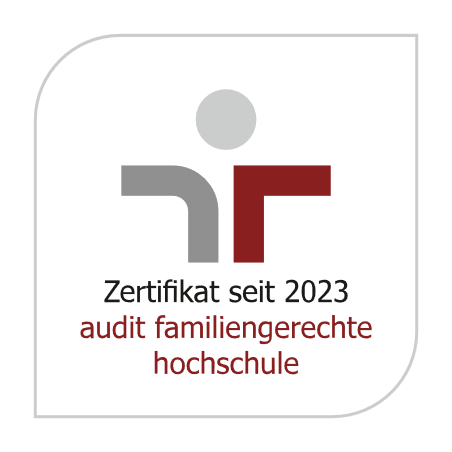 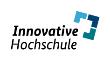 TU BERGAKADEMIE FREIBERGAkademiestraße 609599 Freiberg
+49 3731 39-2550, -2551rektor@zuv.tu-freiberg.de
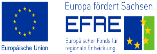 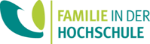